DCC SBAF
DCC web meeting
June 5, 2014
Spectral Band Adjustment Factors
Spectra from each SCIAMACHY scene-appropriate footprint are convolved with imager SRFs
Yields imager-equivalent (pseudo imager) radiances
Spectral Band Adjustment Factors
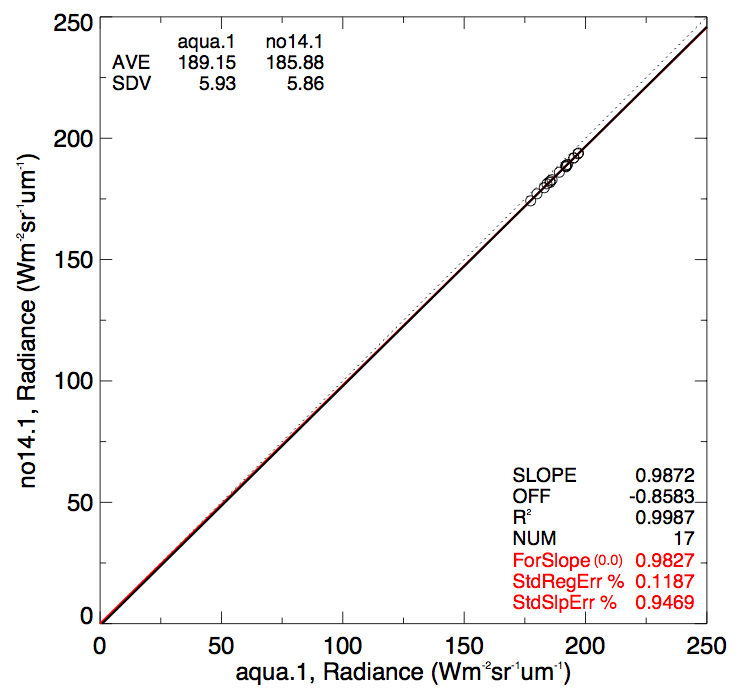 Regression of two pseudo radiances constitutes a Spectral Band Adjustment Factor (SBAF)
Applied to the reference sensor radiance (Lref) to arrive at the predicted target sensor radiance (Ltar)
Equations
This would be more accurate, than using SCIA rad, since SCIA ratios solar and earth views
Visible band solar constants based on MCST incoming solar, which is what MODIS uses
SBAF web site
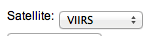 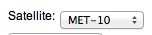 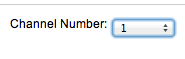 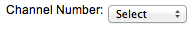 • Default
radiance
• Can pick more than one
• Default None
• Dependent on earth spectra selection
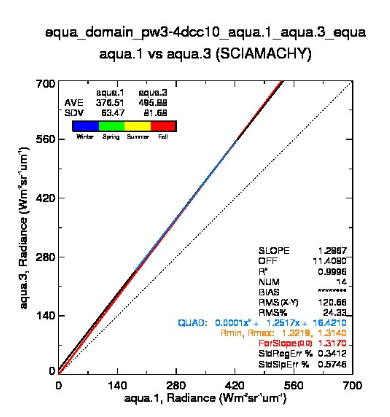 Have a plot showing, with a pre-selection from above
The user will see the options and change them
Next page has my vision of what the plot should look like
• too many plots of all combinations, 
• too many lines on the plot
• plot title is too confusing
SBAF statistics
COMS
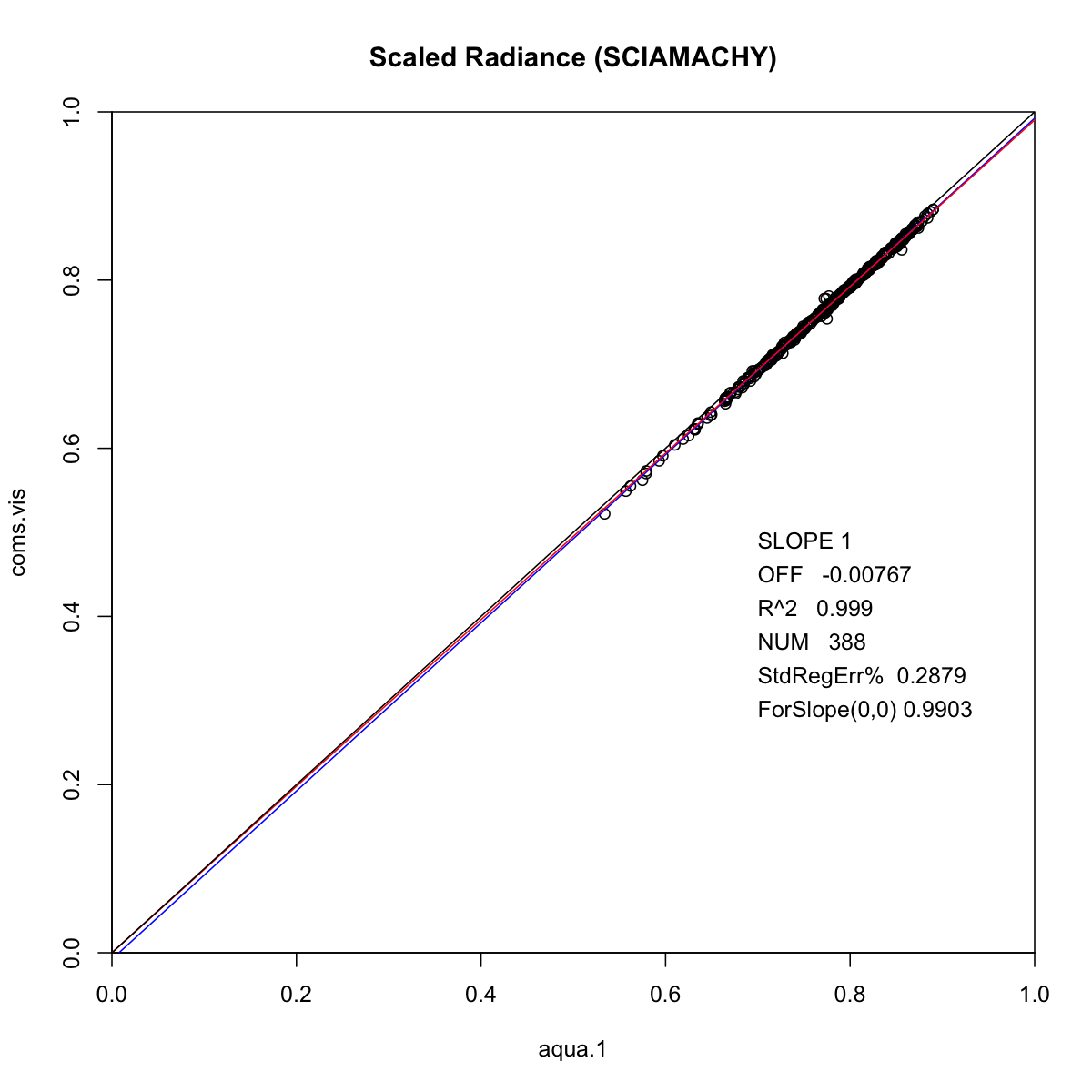 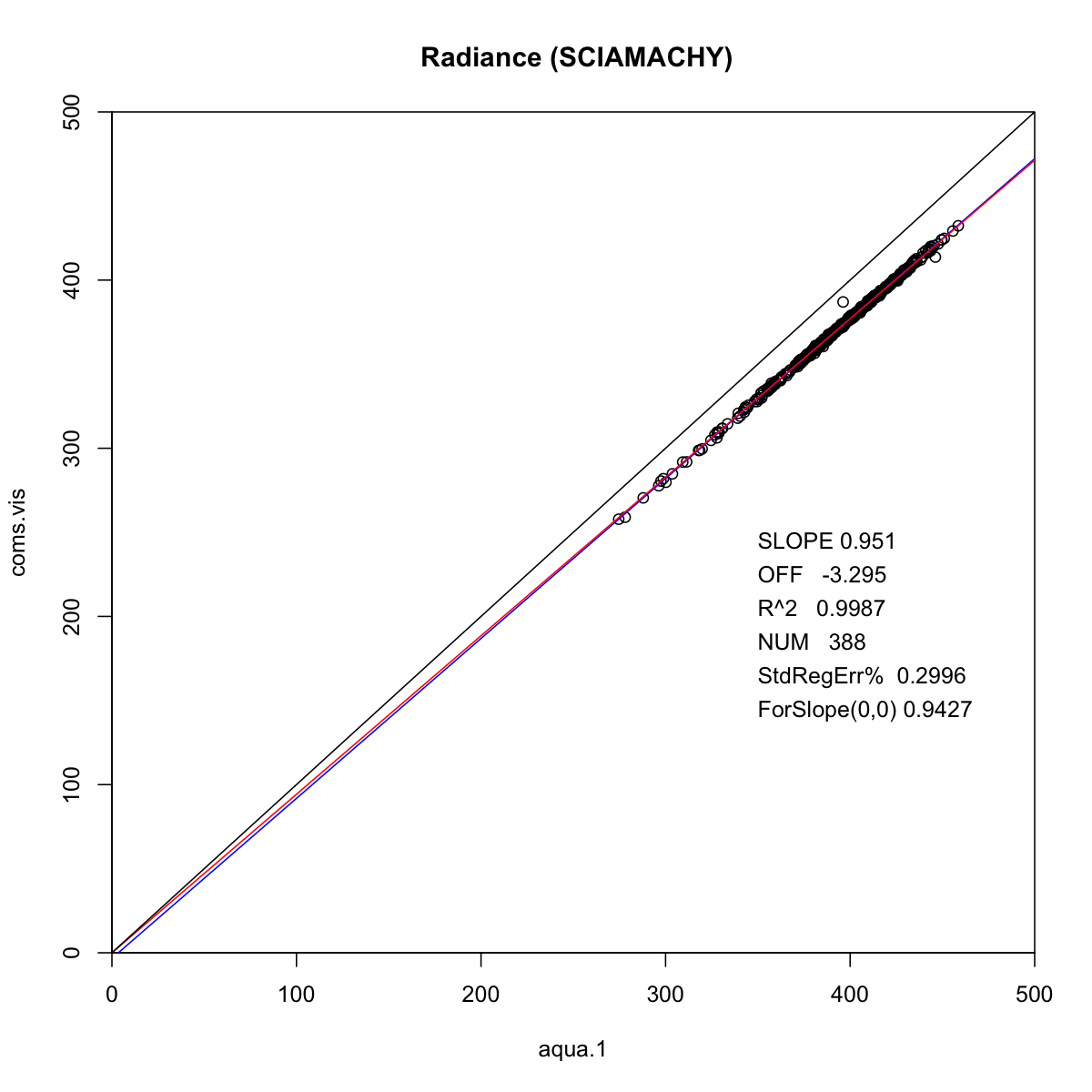 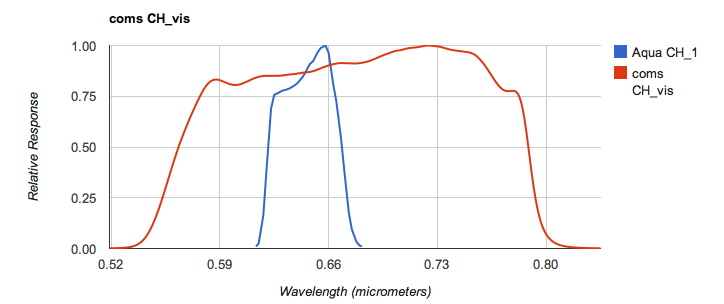 GOES-13
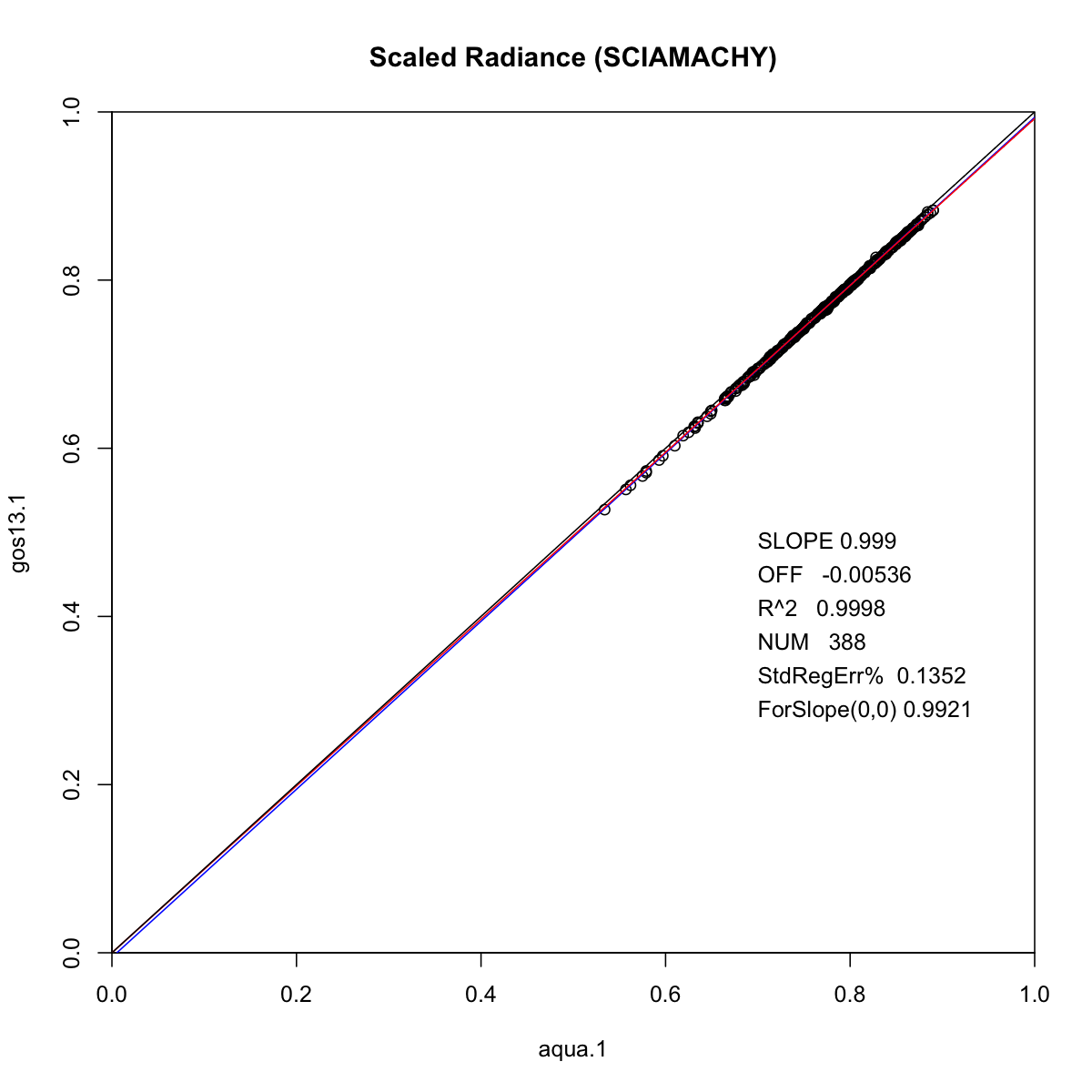 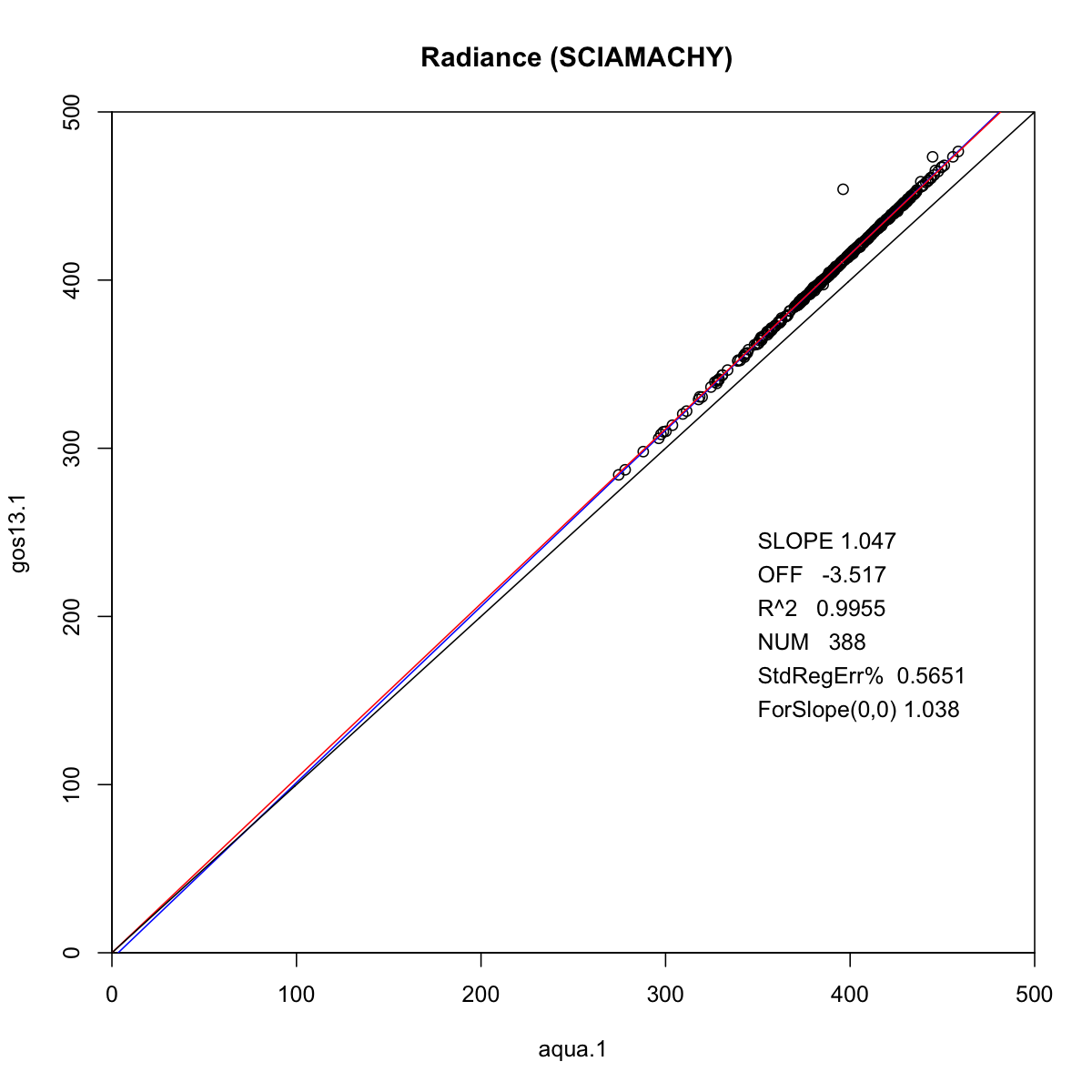 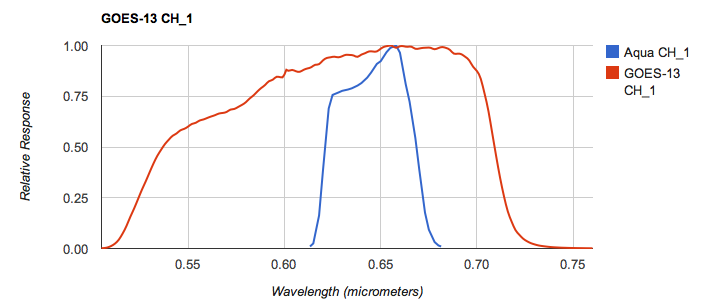 GOES-15
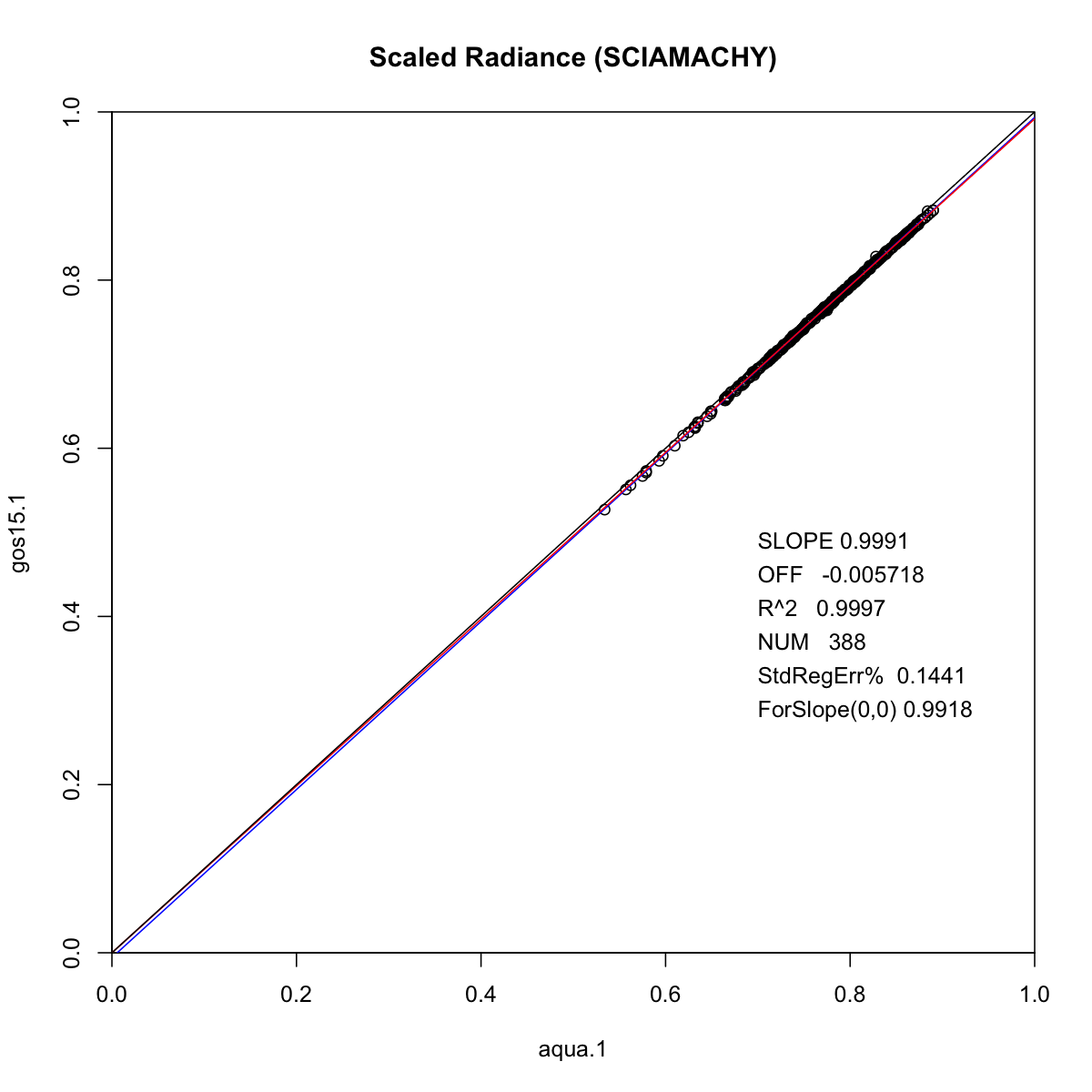 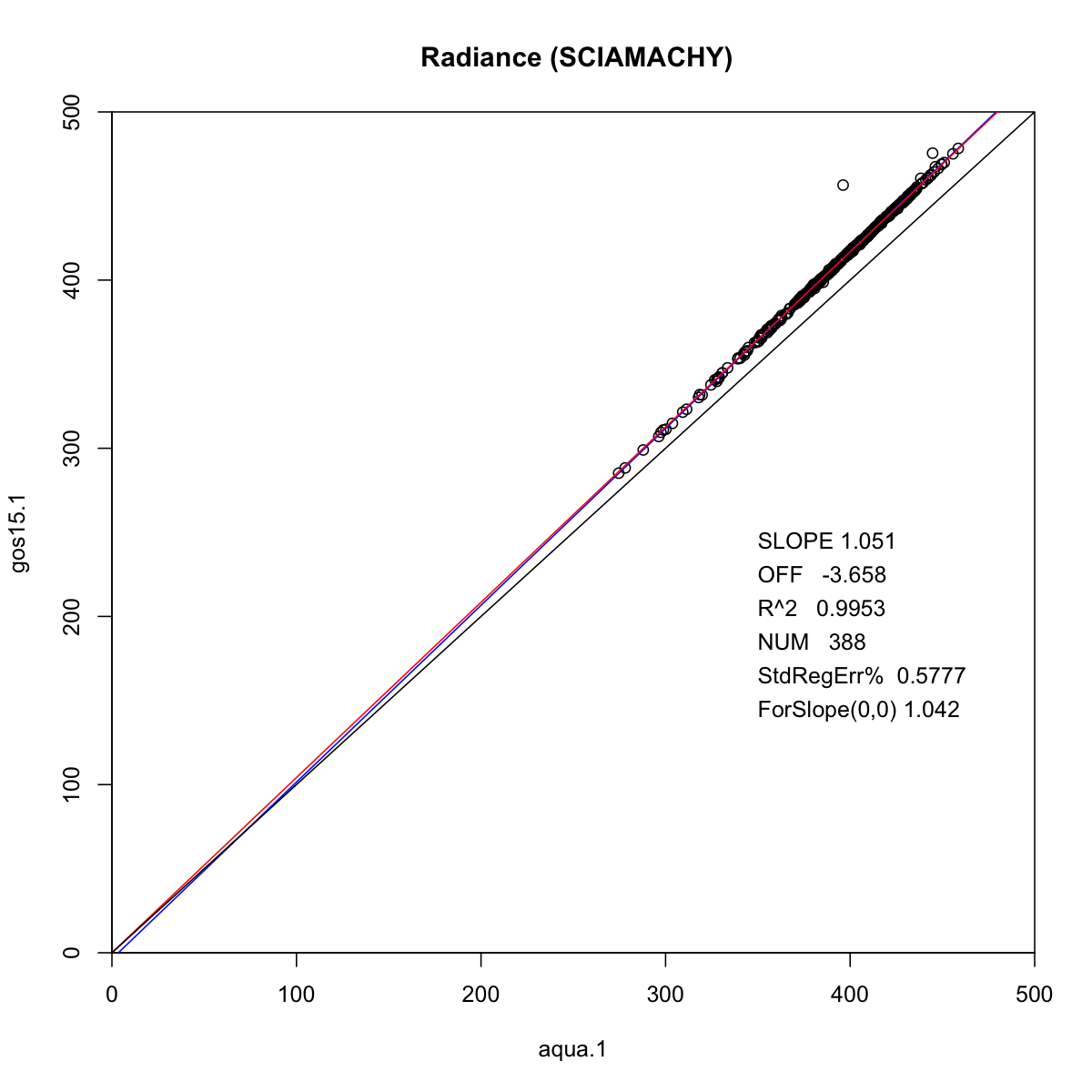 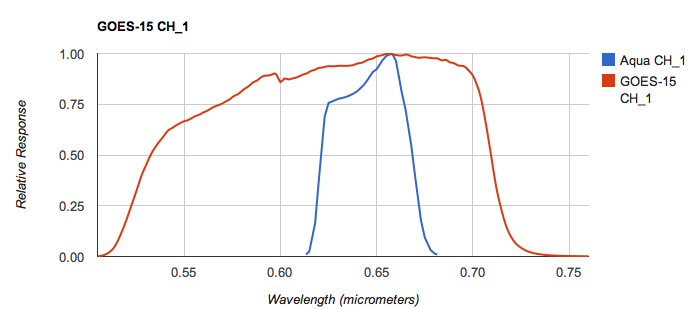 Met-7
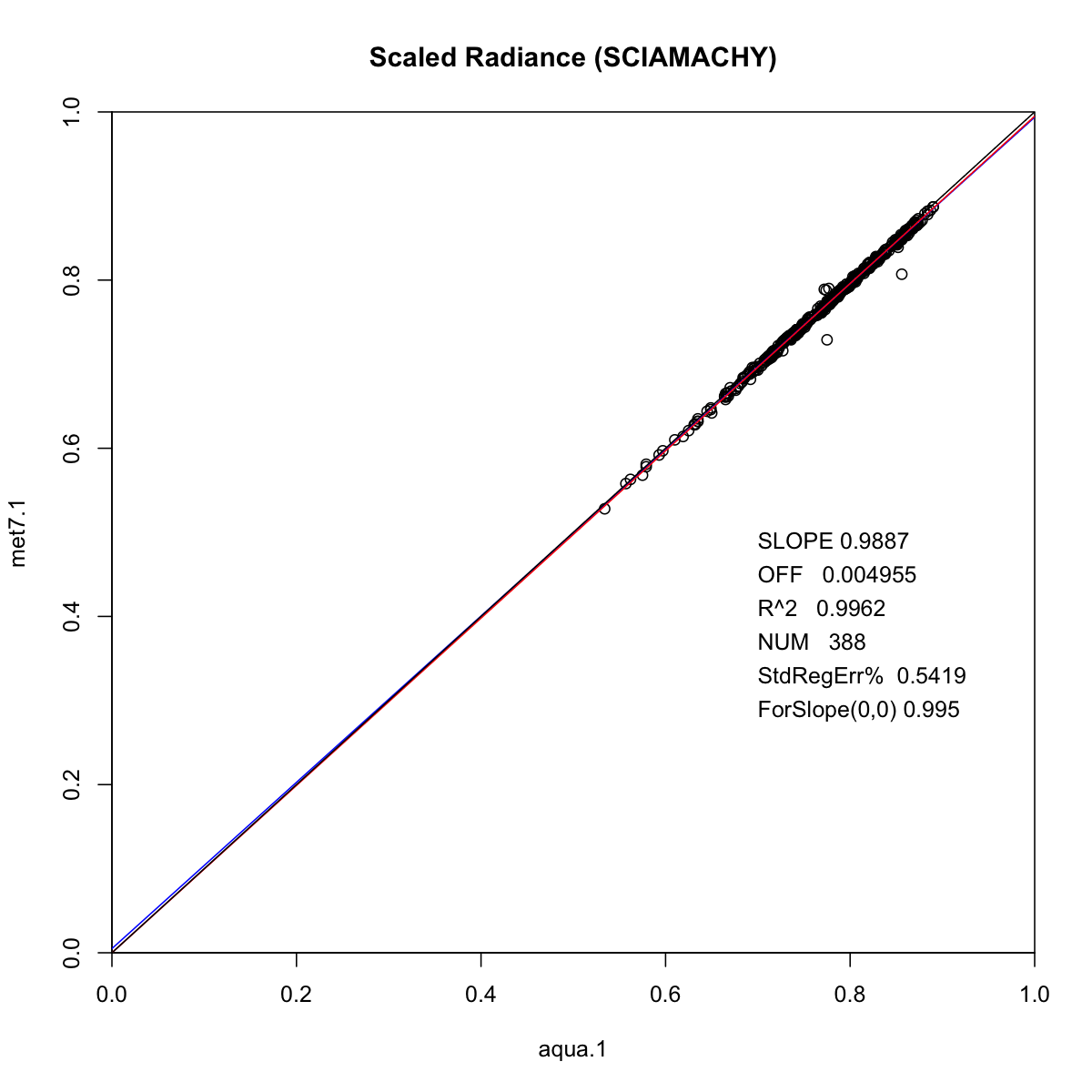 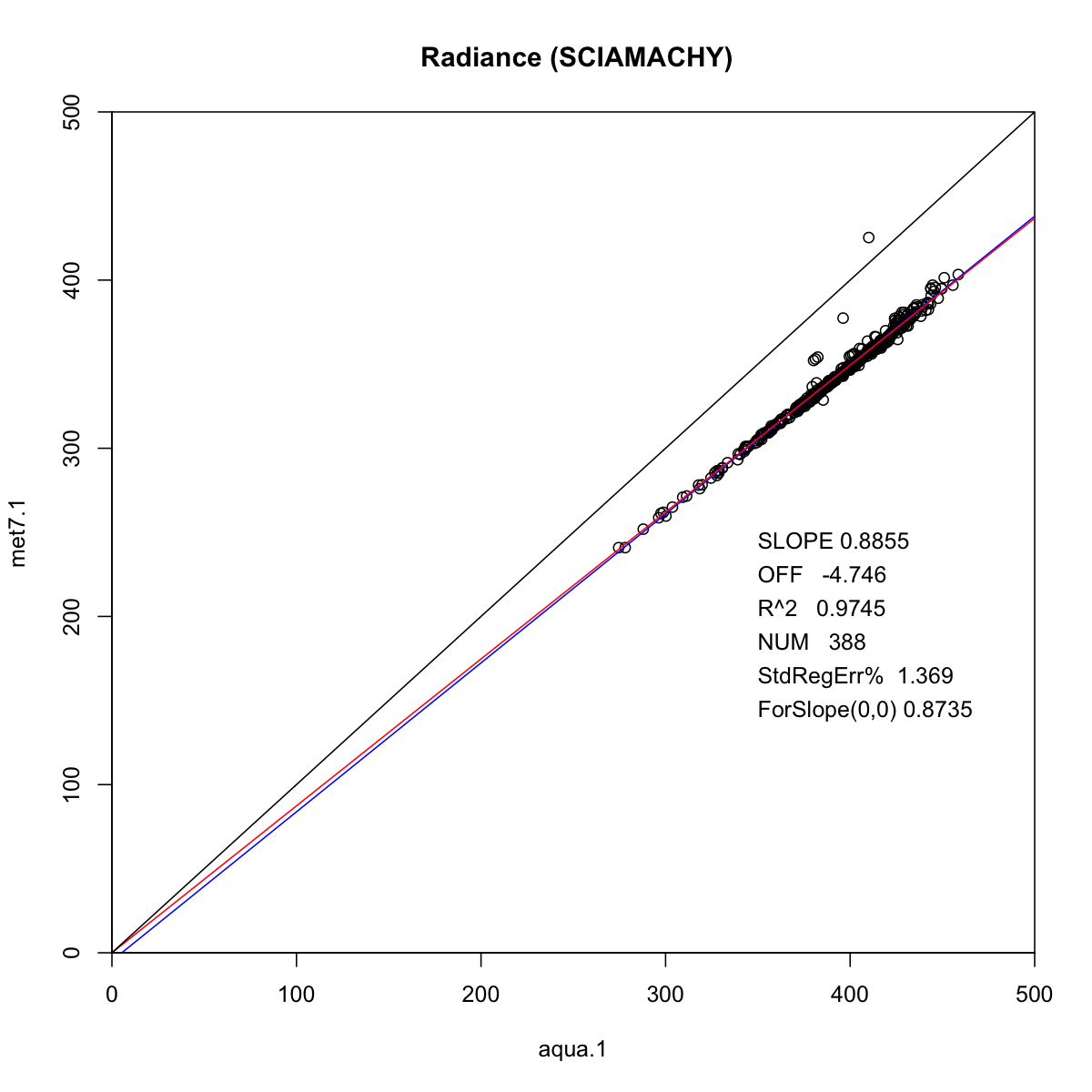 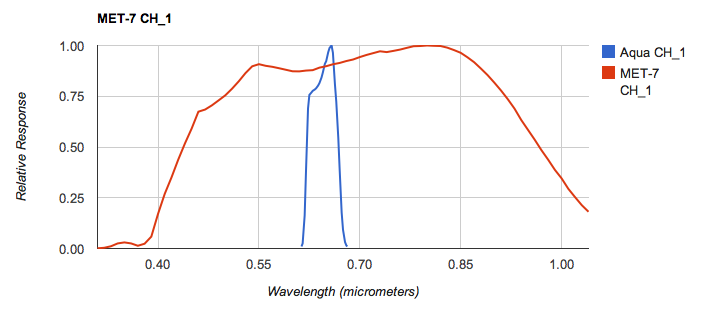 Met-9
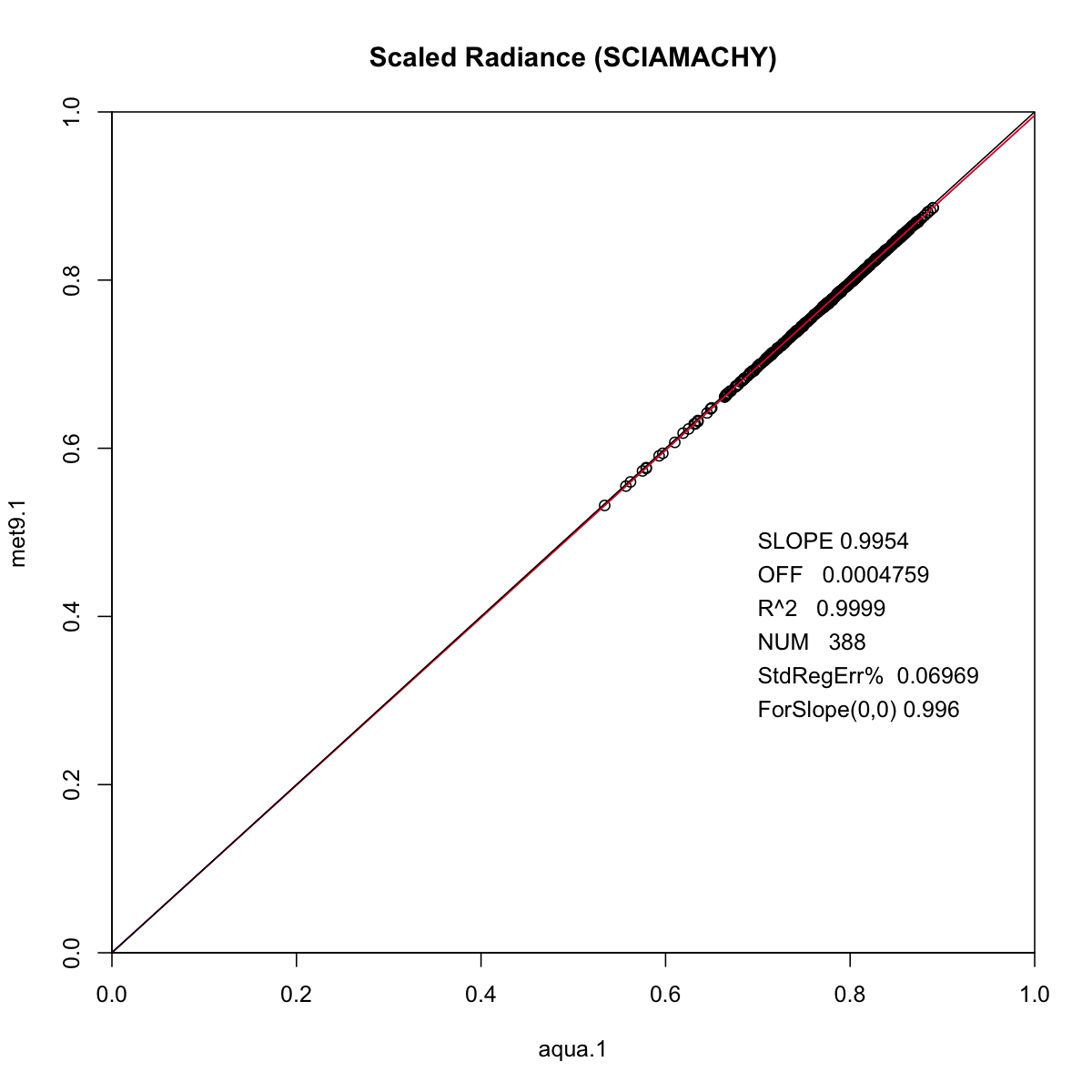 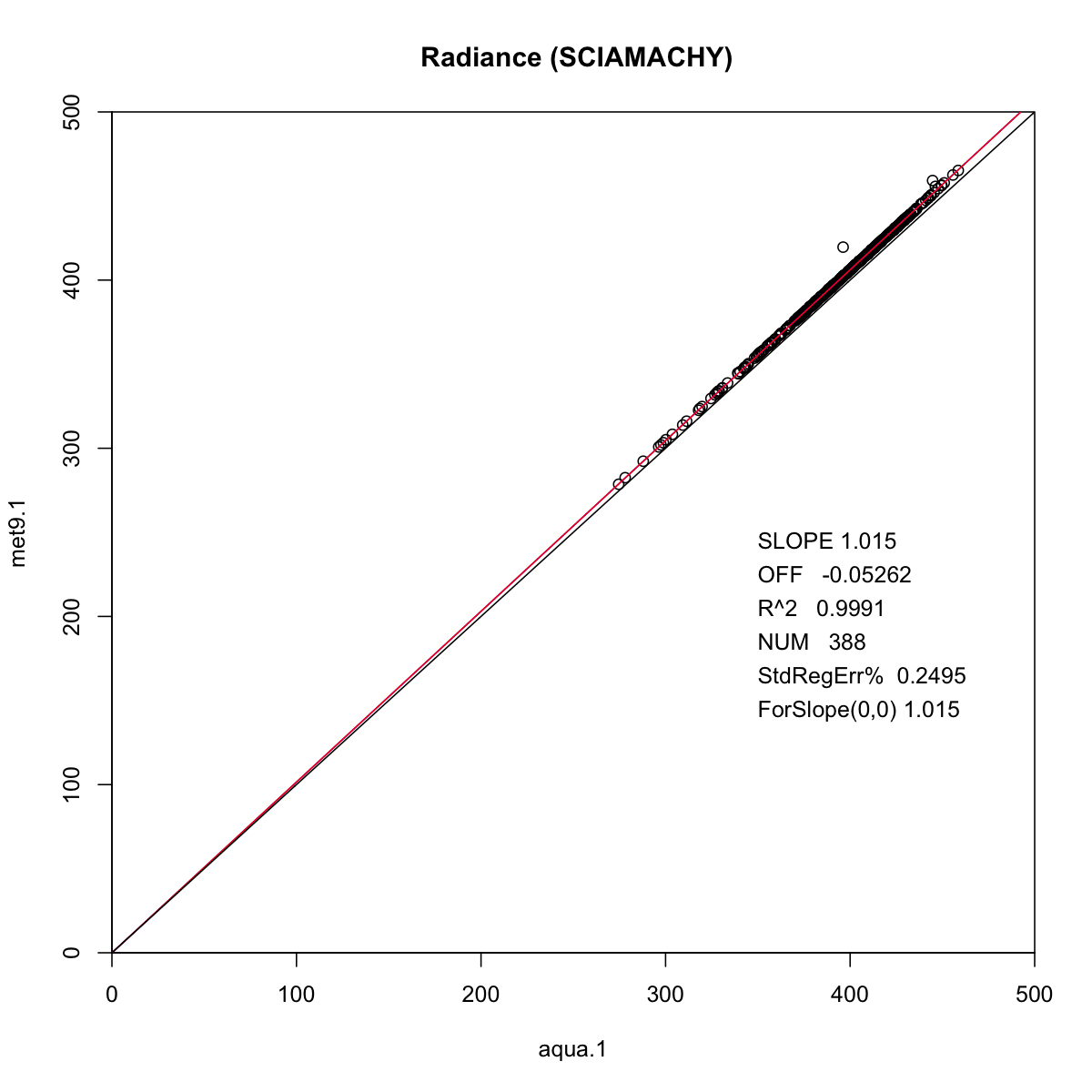 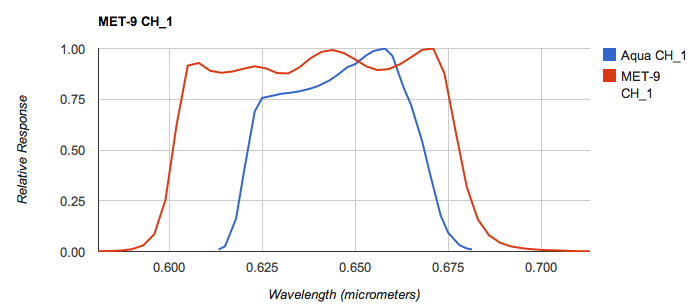 Met-10
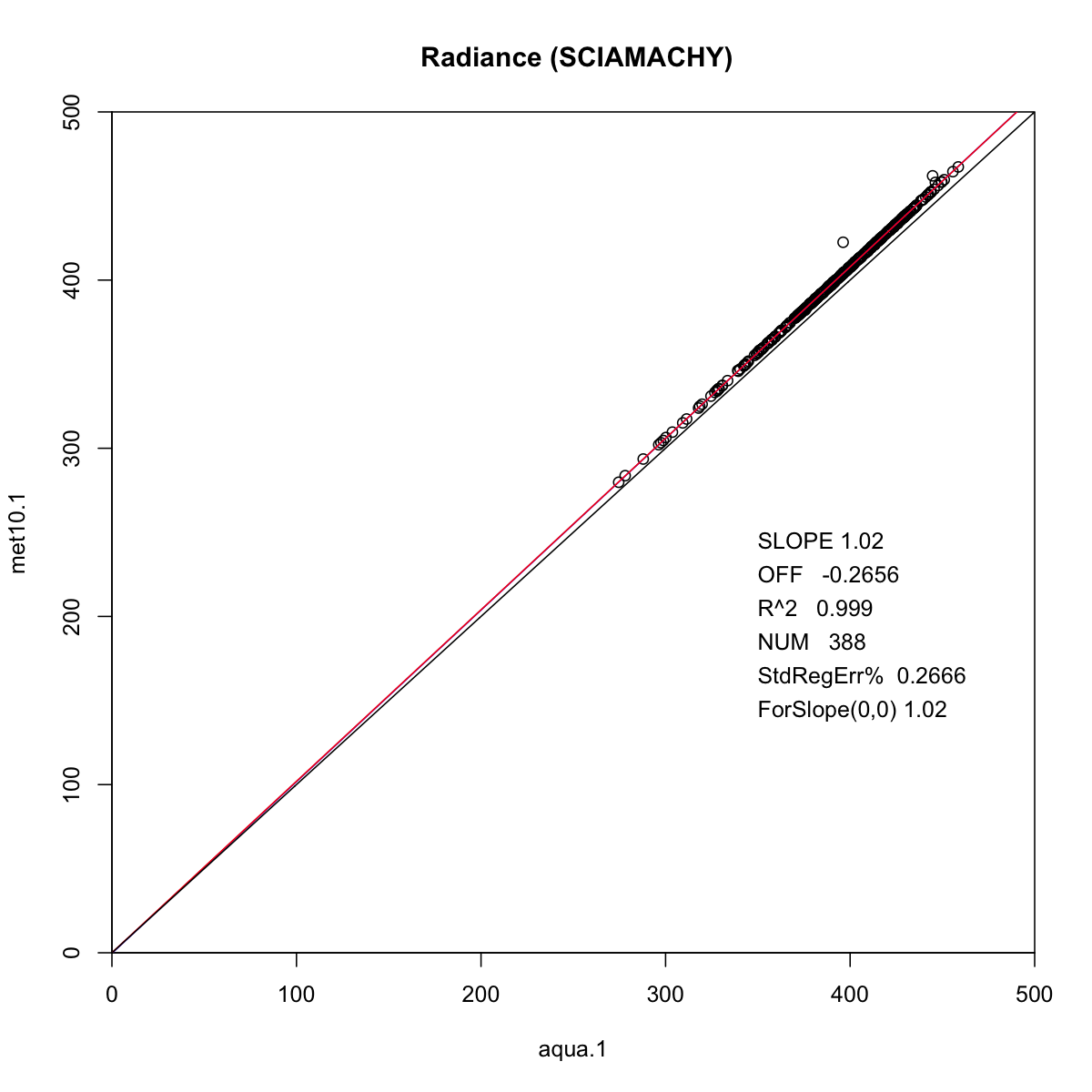 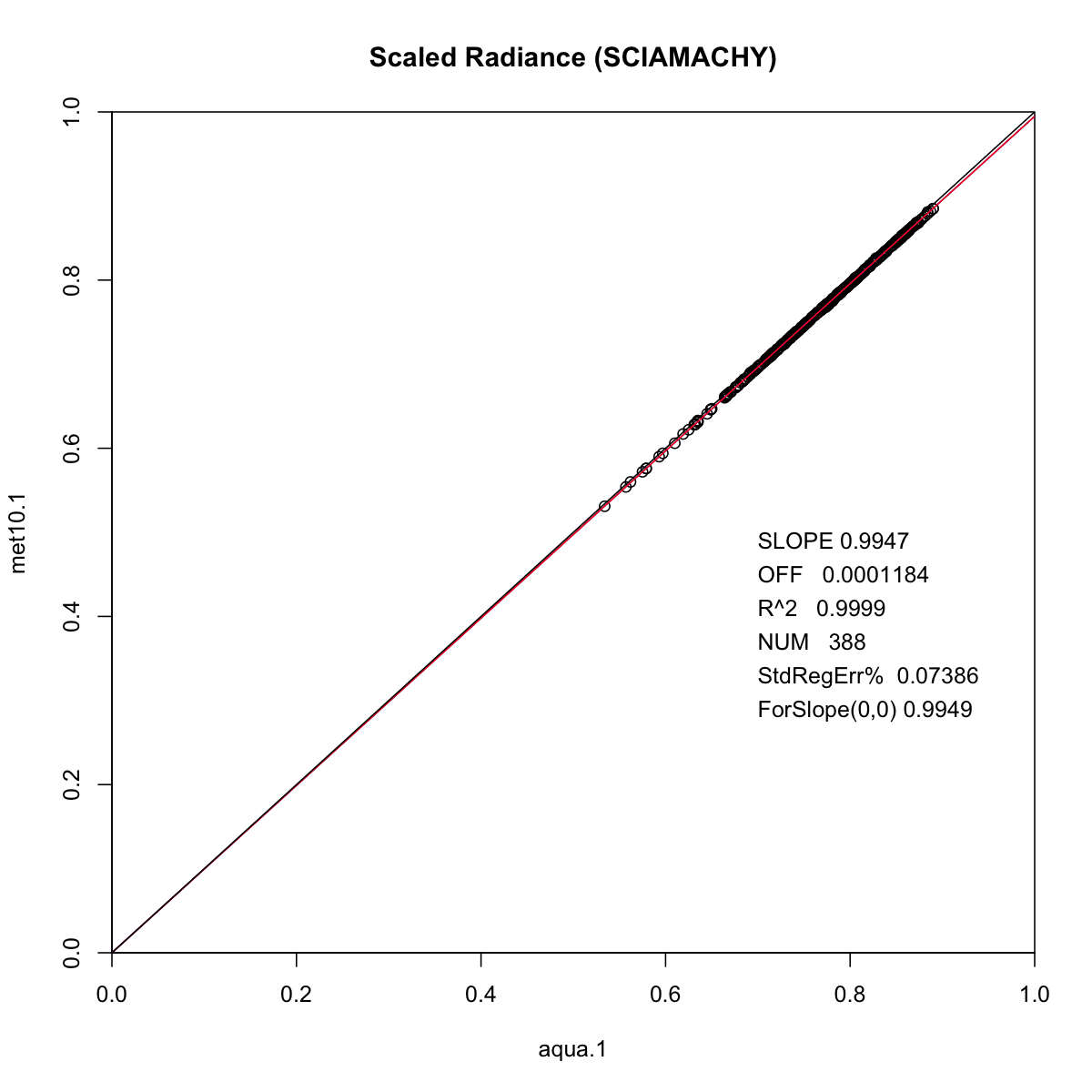 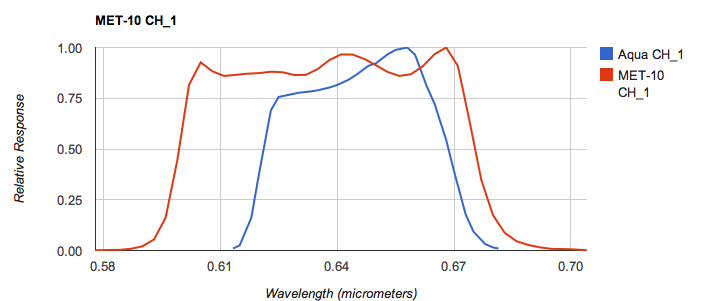 MTSAT-2
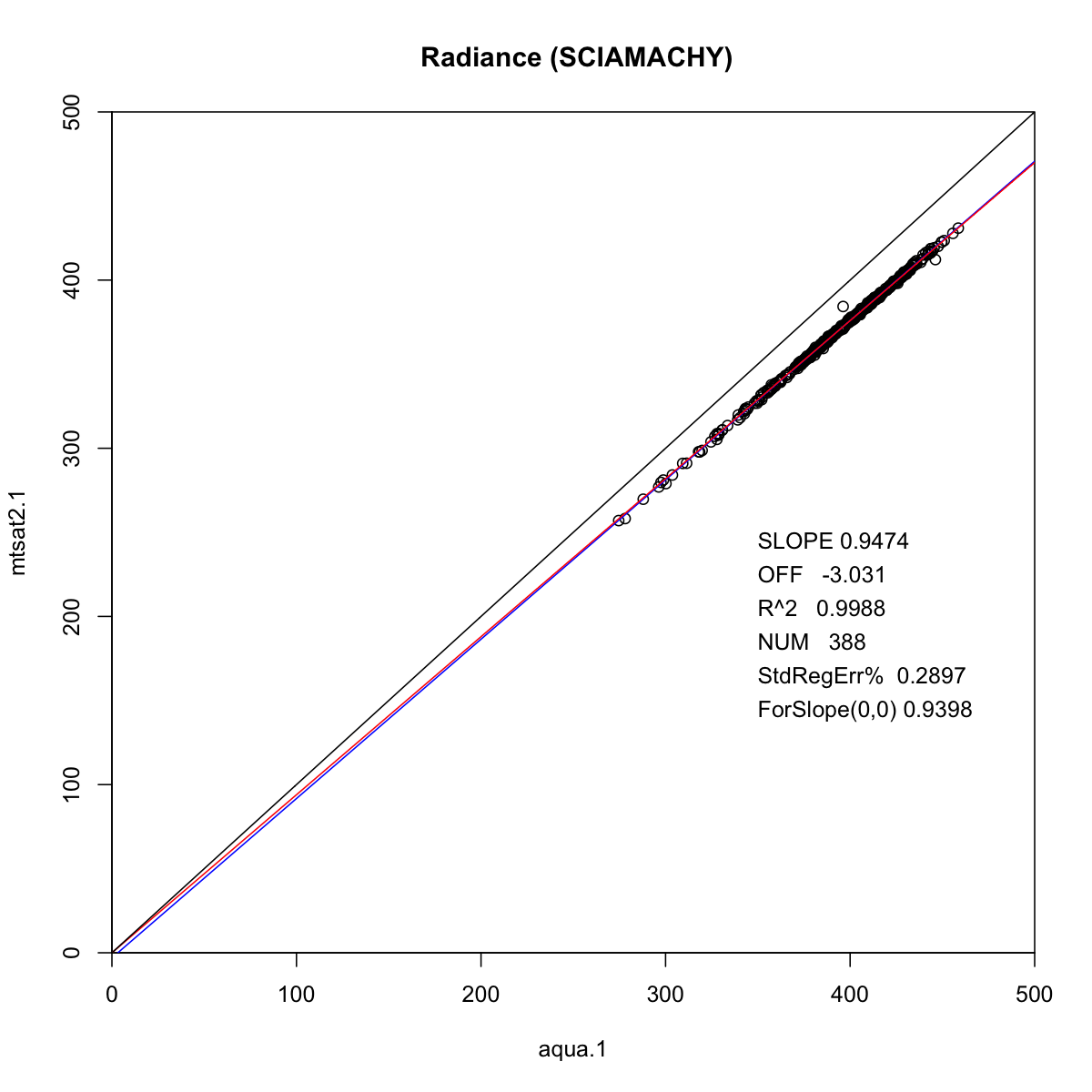 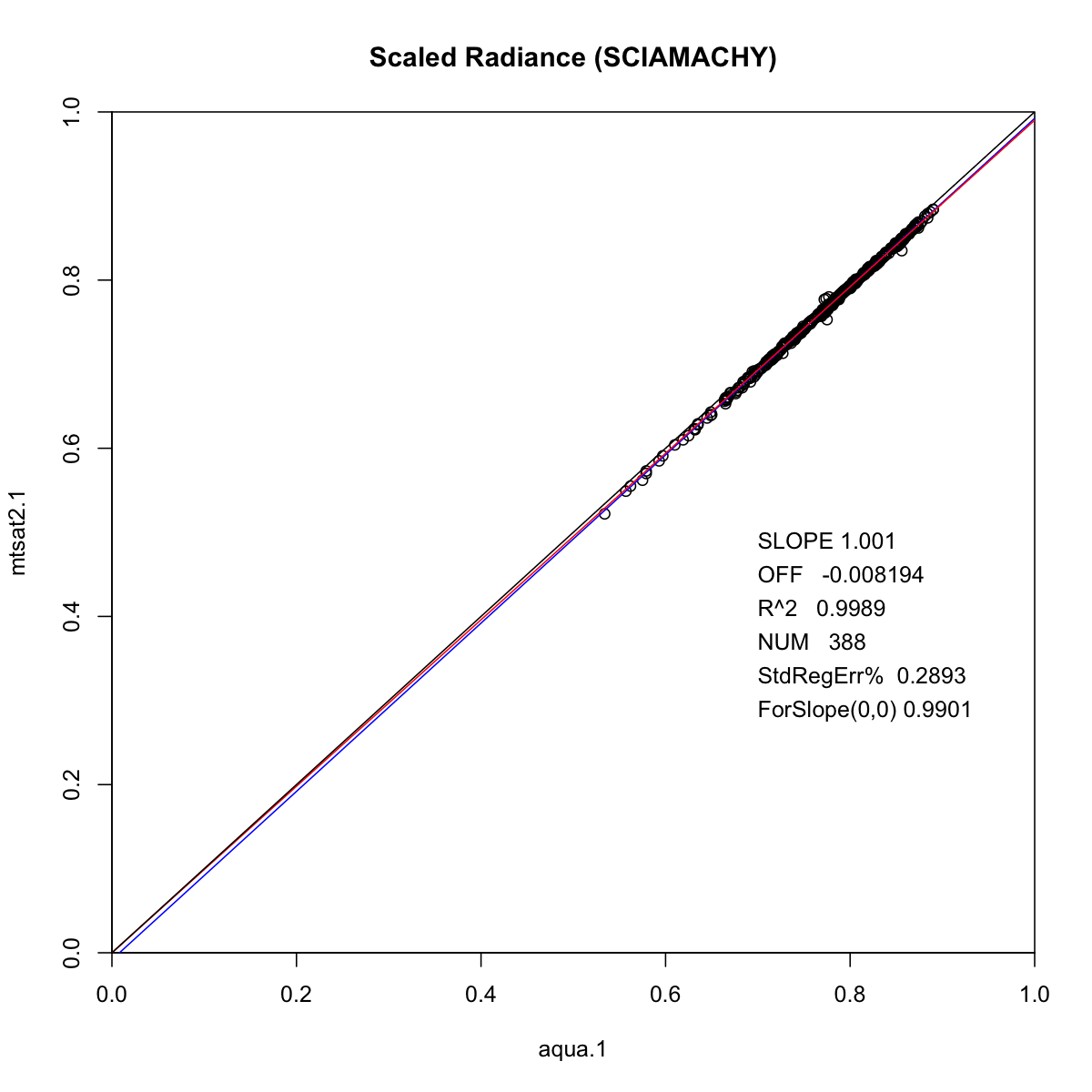 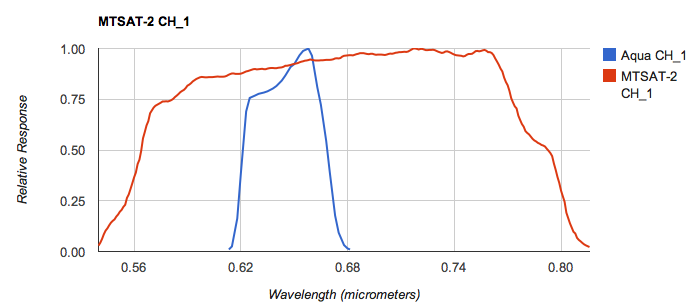